Jatropha, plante à potentialité biocarburant
Jatropha est  une plante Dicotylédone de la famille des Euphorbiacées connue sous le nom de Kinana, vavavelona , ou voanongo. Une espèce qui pousse dans le Sud de Madagascar est nommée Jatropha mahafalensis.
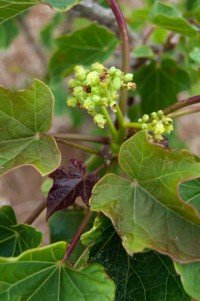 Plante de Jatropha
Fleur de Jatropha
Extraction d’huile de Jatropha
L’huile de Jatropha extraite de son fruit peut être utilisée pour produire du savon et des bougies et aussi comme source d’agrocarburant
Grappe de fruits de jatropha encore verts
Graines de jatropha
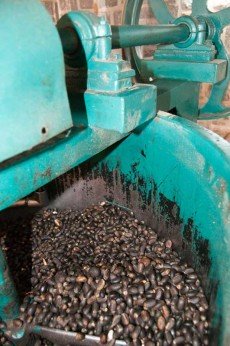 Machine pour le pressage des graines de Jatropha
L'huile brute obtenue par pressage est filtrée pour éliminer les plus grosses impuretés
Le tourteau est le résidu du pressage du jatropha. Il peut être utilisé comme engrais ou briquettes de charbon
Les résidus de filtration sont récupérés et peuvent être utilisés pour fabriquer du savon
Filtrage de l’huile de Jatropha
Après une deuxième filtration, l'huile est stockée avant d'être conditionnée pour la distribution